Život v spoločenstve
Človek v spoločenstve
Napíšte na papier aspoň tri skupiny ľudí s ktorými tvoríte spoločenstvo.
Povedzte prečo si myslíte, že s nimi tvoríte spoločenstvo?
Viete kto to je?
Toto je:
Robinson Crusoe
Čo o ňom viete?Ako žil?
Človek okolo seba potrebuje ľudí.
Ľudia tvoria rôzne spoločenstvá...
futbal
rodina
Človek je stvorený pre spoločenstvo
S človekom
S Pánom Bohom
Čo sú ľudské práva?
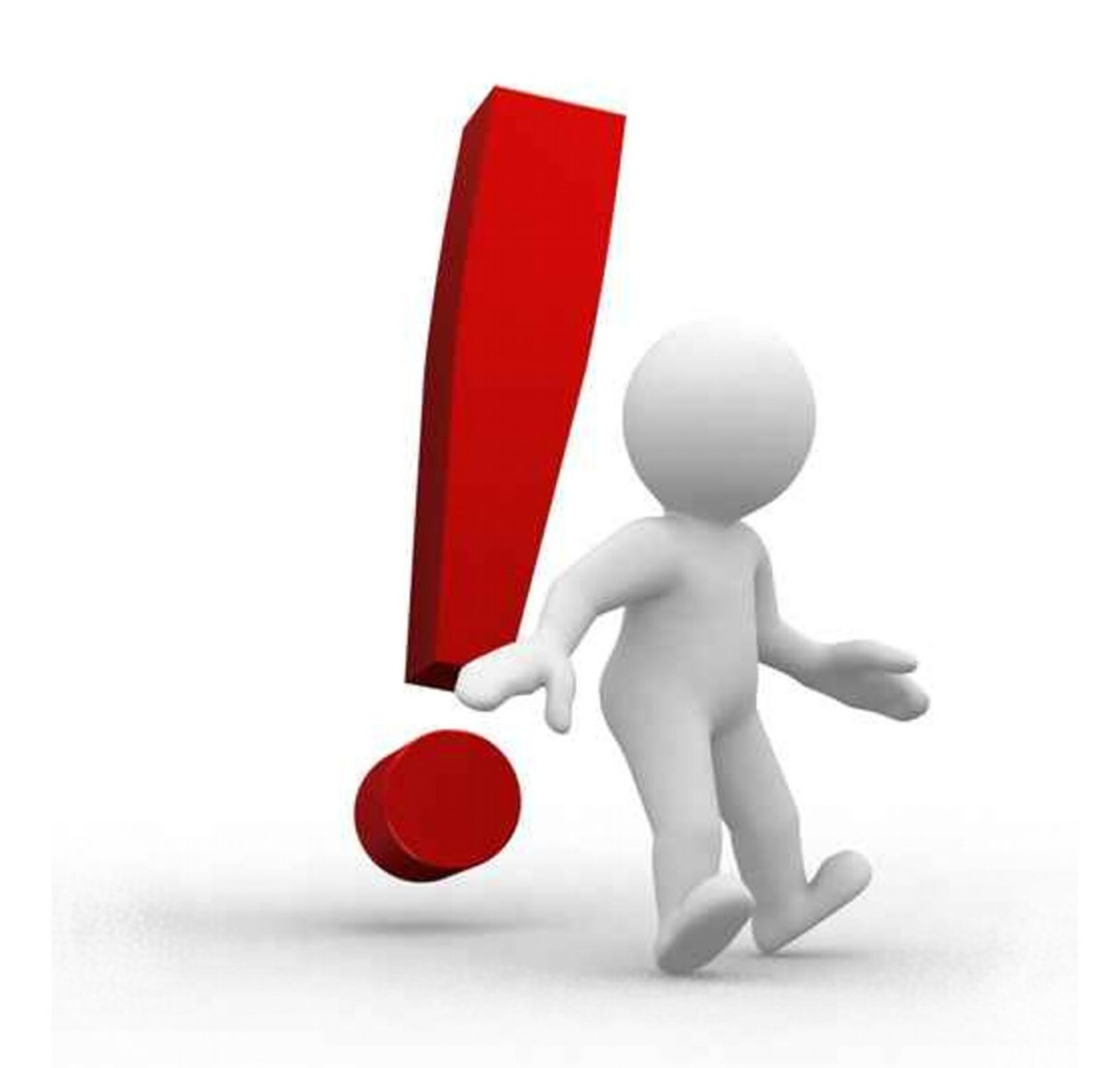 V každom spoločenstve platia určité pravidlá, ktoré musíme rešpektovať
Etika
Je to súhrn noriem a pravidiel správania. 
Je to náuka o morálke.
Morálka
Je to súbor uznávaných mravných noriem vyplývajúcich z určitého chápania mravných hodnôt, ich povahy a hierarchie.
Zákon
Ustálene pravidlo morálnej spoločnosti.
Právna norma orgánu štátnej moci
Trestný čin
Ak niektoré z týchto pravidiel a noriem porušujeme, tak páchame trestný čin.
Dozor nad pravidlami a zákonmi
Výkonná moc
Kontrolná moc
Boží zákon
Pán Boh je kontrolnou a zároveň výkonnou mocou.
Hľa, aké dobré, aké milé je to, keď bratia spolu bývajú!
Ž 133,1
Život v spoločenstve